ФГБОУ ВО Красноярский государственный медицинский университет им.проф. Валентина Феликсовича Войно-Ясенецкого  Минздрава России
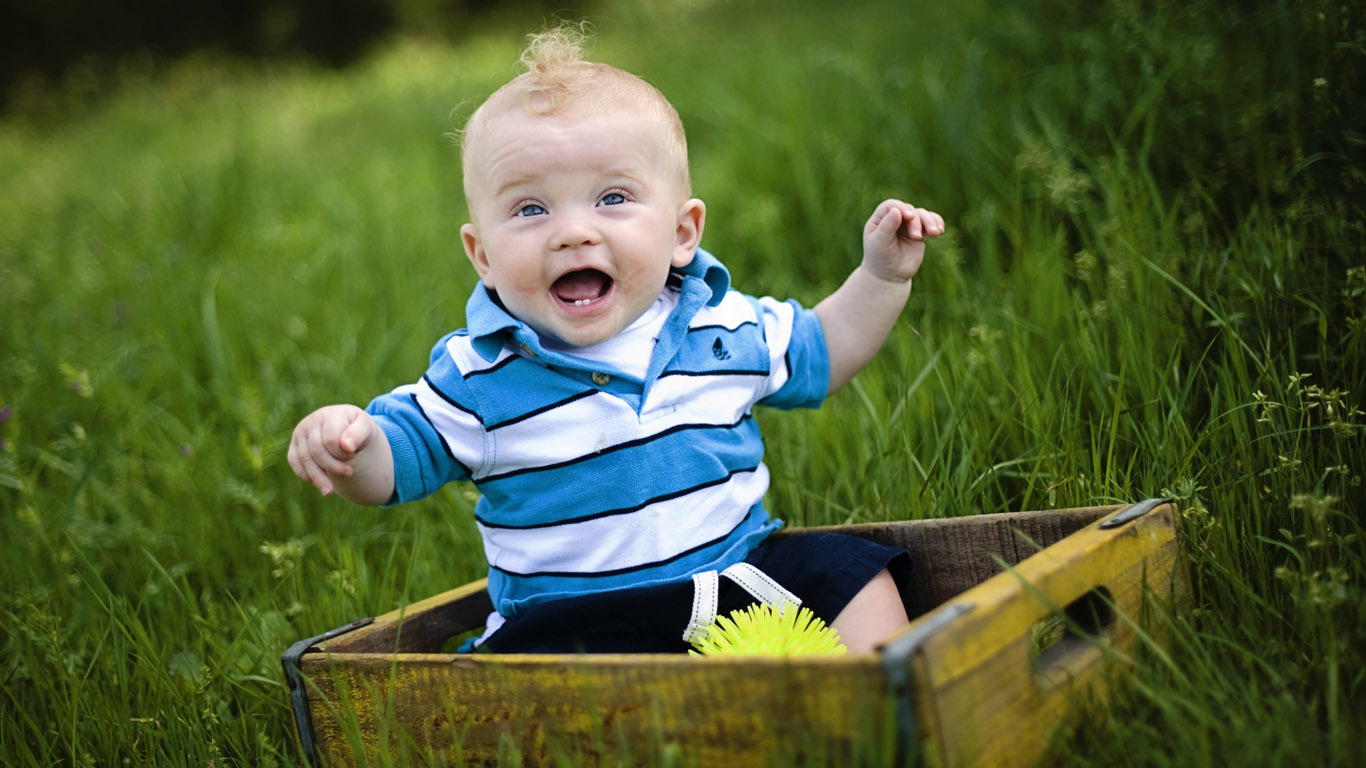 ПРОФИЛАКТИКА НАРУШЕНИЙ ДВИГАТЕЛЬНЫХ ФУНКЦИЙ У НЕДОНОШЕННОГО РЕБЕНКА
Подготовили студентки 504 группы
Специальность «Педиатрия»
Дядичкина В.В.; Кичеева В.Ю.; 
Монгуш Ч.А.; Шайкина У.А.
Недоношенным считается новорожденный, родившиеся между 22 и 37 неделями (154—259 дней от первого дня последнего менструального периода) внутриутробного развития с массой от 500 до2500гр. и длиной тела от 25 до 45 см.
Факторы, оказывающих влияние на частоту недонашивания
I-социально-экономические и демографические факторы 
II-социально-биологические факторы 
III- клинические факторы
Степени недоношенности
Обследования
1. Для оценки уровня физического развития, измерить длину тела, массу тела, окружность груди, окружность головы и вычислялись индекс пропорциональности (окружность головы / окружность груди) и весоростовой индекс.
2.Провести оценку психомоторного развития по диагностической шкале JI. Т. Журбы и Е. М. Мастюковой (Журба JI. Т. и др., 2003): оценивая коммуникабельность и голосовые реакции, степень выраженности безусловных рефлексов, мышечный тонус, тонические и установочные рефлексы, сенсорно-моторное поведение, наличие стигм дизэмбриогенеза, черепно-мозговая иннервация, патологические движения.
3.Заключение узких специалистов : ортопедическое и неврологическое обследование. 
4.С инструментальными методами исследования включающими УЗИ головного мозга и, по показаниям, ультразвуковое сканирование тазобедренных суставов.
Синдром двигательных нарушений (СДН) – расстройство двигательной сферы человека, обусловленное поражением головного мозга и нарушением работы ЦНС. 

Согласно МКБ-10 он имеет код G25 и относится к «Другим экстрапирамидным и двигательным нарушениям».
Программа восстановительной терапии
гидрокинезотерапии, 
Фитбол-гимнастики, 
массаж 
физиотерапия.
✓ Гидрокинезотерапия
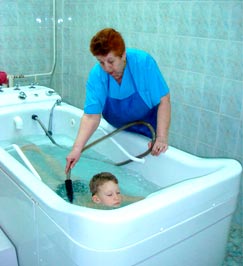 физические упражнения в теплой воде — оптимальная методика ЛФК. При этом уменьшаются вес конечности, спастичность мышц, контрактуры, увеличиваются объем движений, координация, пространственные представления.
Занятия проводят в бассейне (температура воды 34-35 °С) или ванне (35-36 °С)
Длительность занятия от 10 до 15—20 мин (в зависимости от возраста), на курс 20—25 процедур
✓  Фитбол-гимнастика
Фитбол-гимнастика представляет собой упражнения на гимнастическом мяче, который используется в качестве уникального тренажера.
занятия проводятся с периодичностью два раза в неделю, затем через день. Продолжительность зависит от возраста пациента: для детей до 5 лет – это 15-20 минут, 6-7 лет – около получаса. В более старшем возрасте заниматься можно и 45 минут;
повторяется – от 6 до 8 раз, завершает комплекс специальные методики восстановления дыхания и расслабления
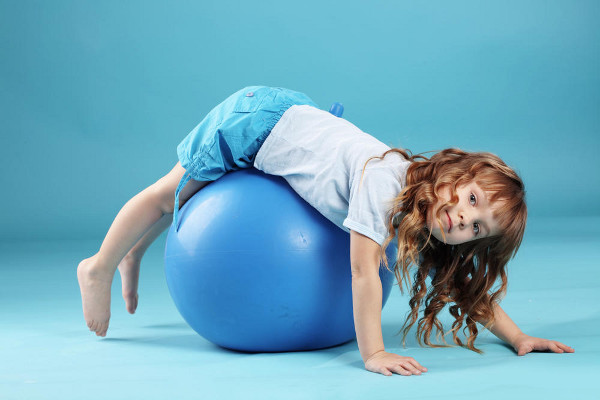 Массаж
Массаж является важной частью комплексного лечения. Правильное его выполнение способствует замедлению темпов развития болезни и уменьшает риск осложнений. 
Целью массажа является снижение возбудимости мышц, а также стимулирование кровообращения и уменьшение мышечной атрофии. 
Выполнять два раза в день – утром и вечером
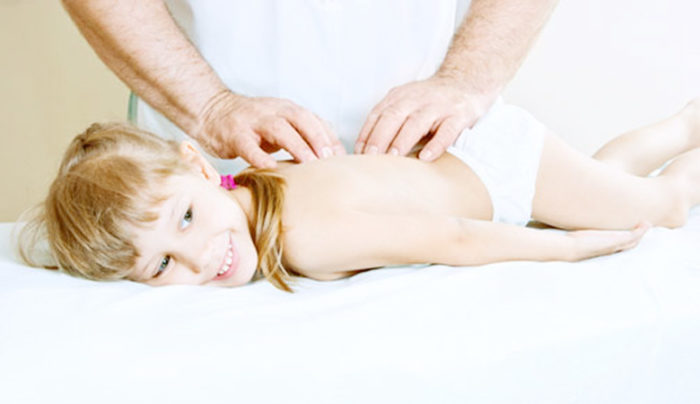 Физиотерапия
Электротерапия
назначаются импульсные и синусоидальные модулированные токи. Под их действием улучшается кровообращение, нормализуется мышечный тонус и уменьшается патологический ответ со стороны мышц к головному мозгу.
Время лечения подбирается индивидуально, в пределах от 5 до 20 минут. За курс проводится 20—30 процедур.
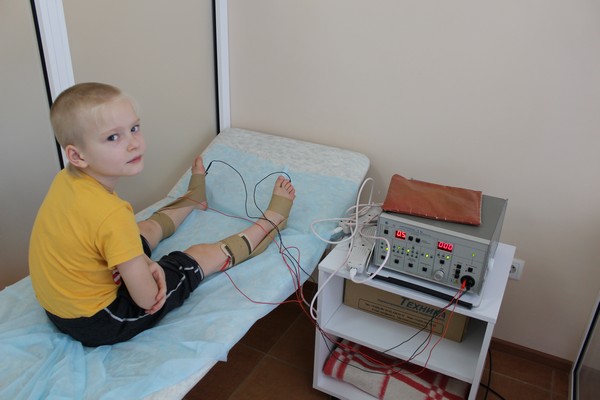 Магнитотерапия
Улучшает кровообращение, оказывает биорезонансное воздействие, успокаивает и снимает гипертонус мышц.
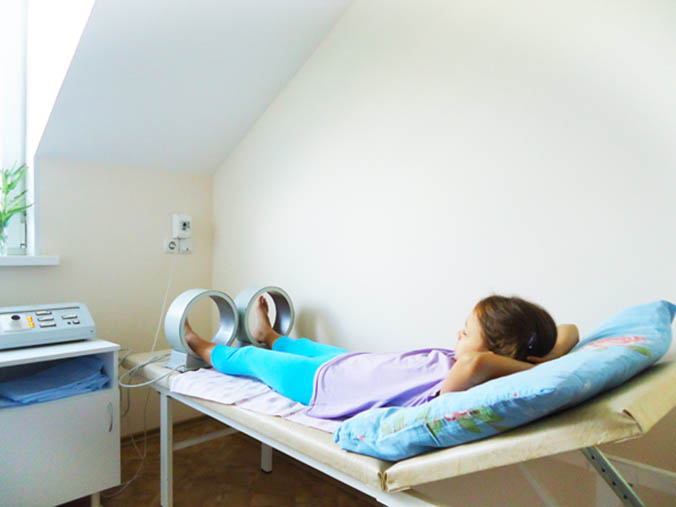 Бальнеотерапия
Аквалечение проводится при помощи пресной или соленой воды. 
Занятие гимнастикой в воде начинают с 3—5 минут и плавно увеличивают до 10—15 минут.
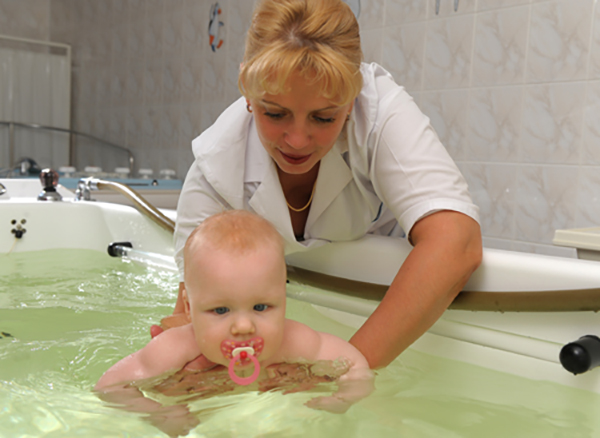 Спасибо за внимание